AIN Karemfontana, vicino alla chiesa della Visitazione : secondo tradizione qui si incontrarono Maria ed Elisabetta
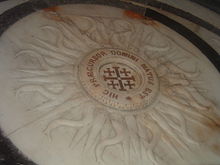 Ain Karem, Luogo dove secondo la tradizione nacque San Giovanni Battista, chiesa di san Giovanni Battista
Ain Karem, interno della chiesa di San Giovanni Battista